Soluções em Revestimentos para Ambientes Desafiadores
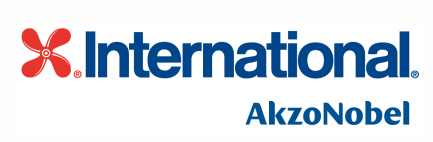 Alexandre Pereira
AGENDA
CARACTERÍSTICAS DO AÇO
PARÂMETROS DE PROTEÇÃO PFP
CHARTEK 7E
CONSIDERAÇÕES FINAIS
AEROSSOL
TECNOLOGIA
CARACTERÍSTICAS E BENEFÍCIOS
APLICAÇÃO
PFP  -  OBJETIVO
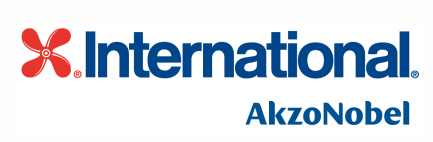 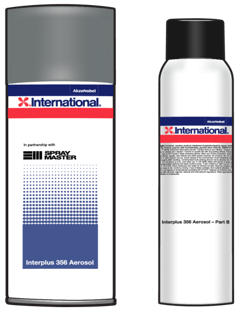 SISTEMA AEROSSOL
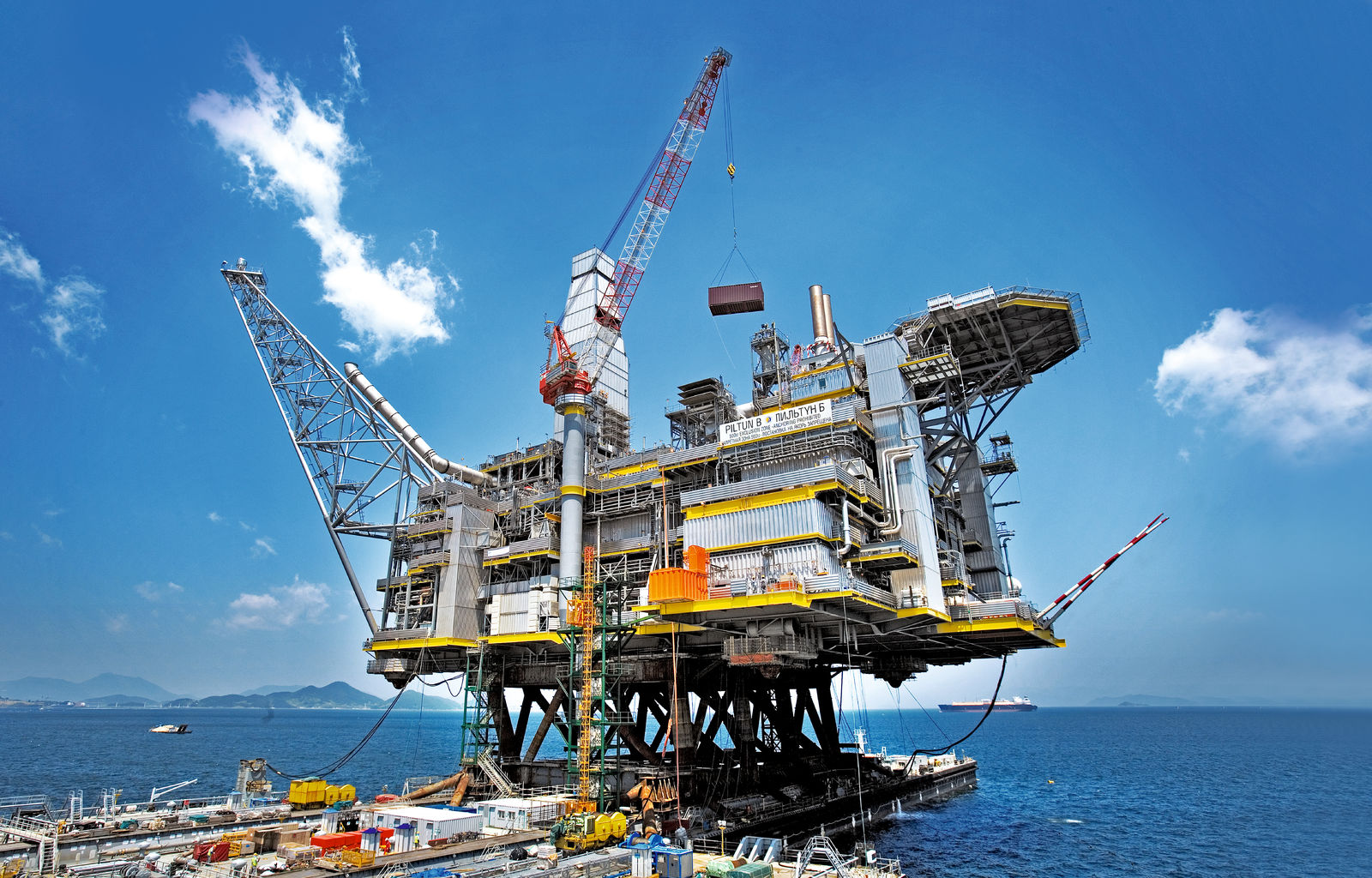 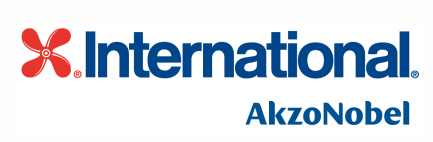 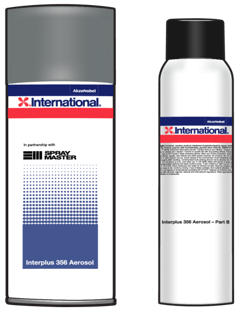 SISTEMA AEROSSOL
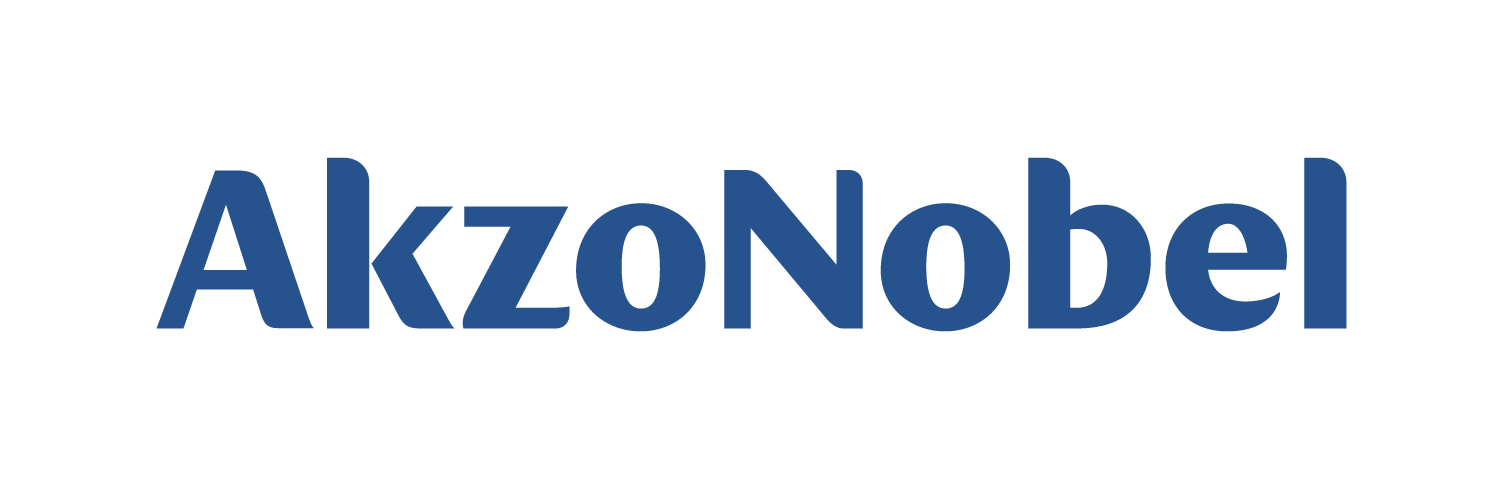 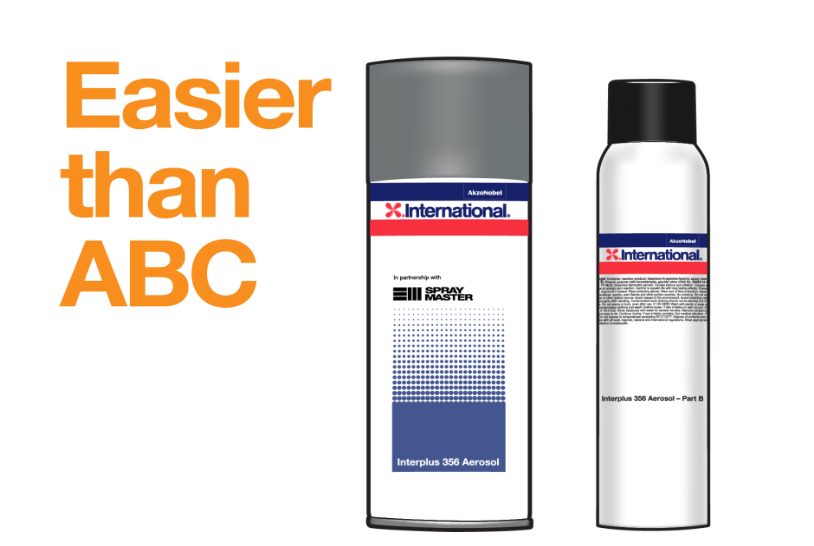 in partnership with
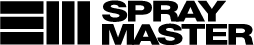 Oferece os mesmos revestimentos de proteção da International® em Aerossol de forma fácil de usar.
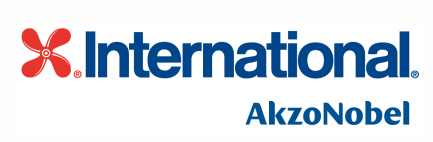 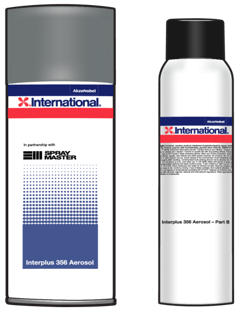 SISTEMA AEROSSOL
Ganho de produtividade
Sem fracionamento
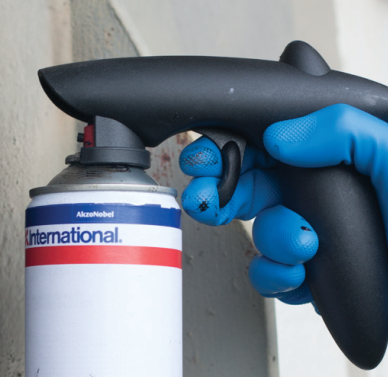 Baixo custo de logística
Agilidade na aplicação
Sustentabilidade
Excelente acabamento
Facilidade de aplicação
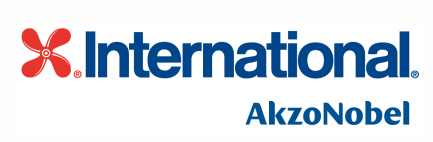 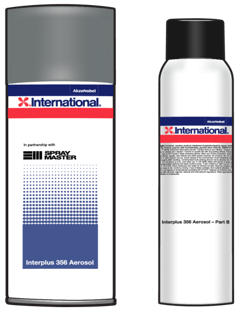 SISTEMA AEROSSOL
Características & Benefícios
Os benefícios deste sistema de aplicação em até 1m² em relação a aplicação rolo e trincha.
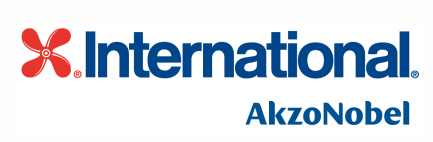 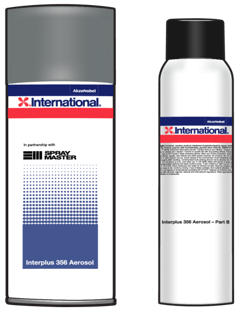 SISTEMA AEROSSOL
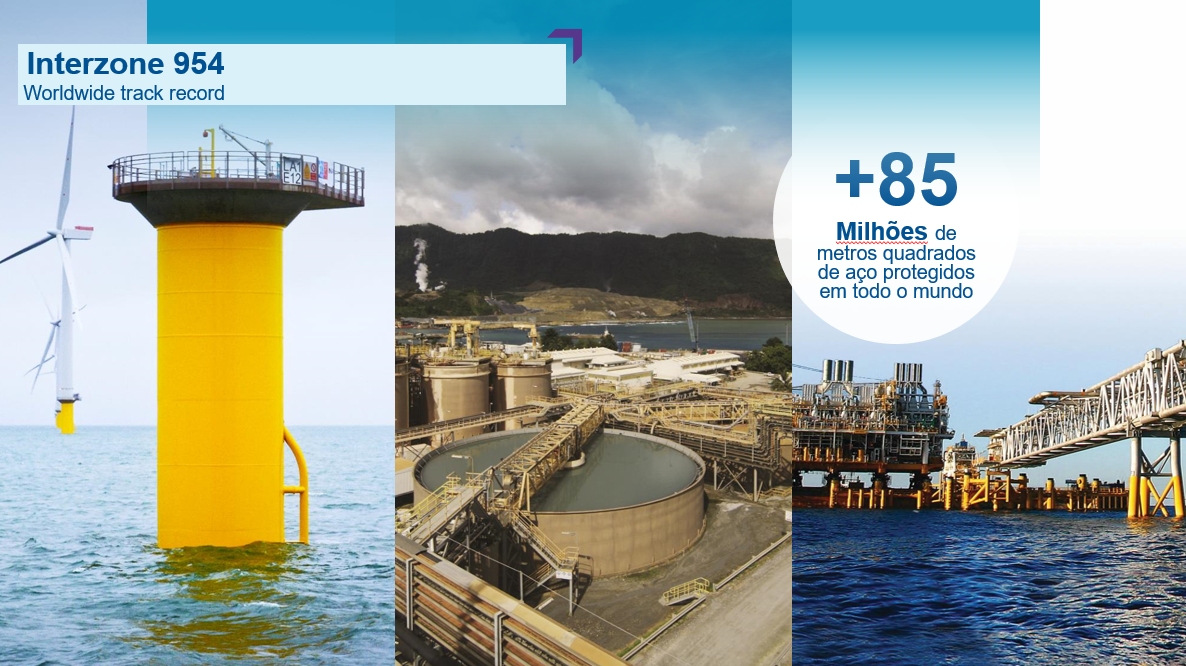 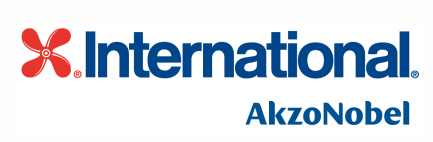 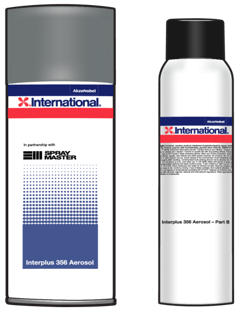 SISTEMA AEROSSOL
Novas Construções
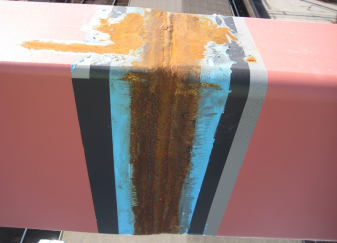 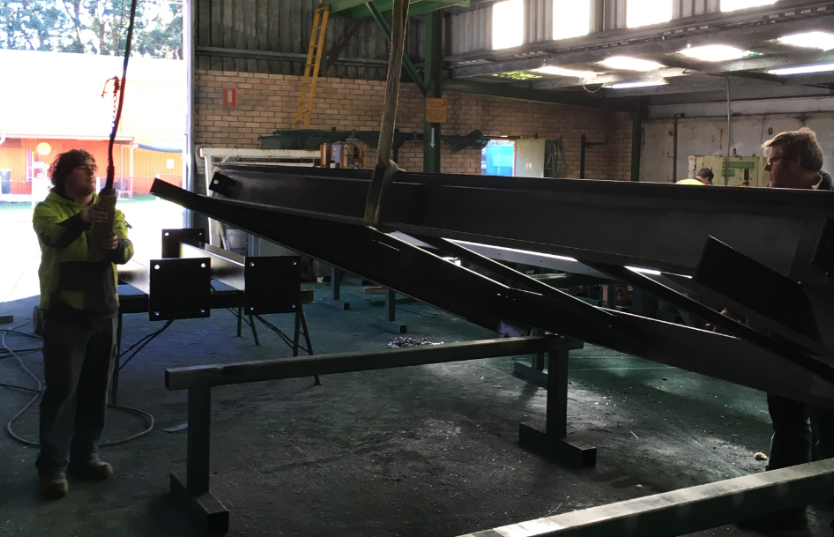 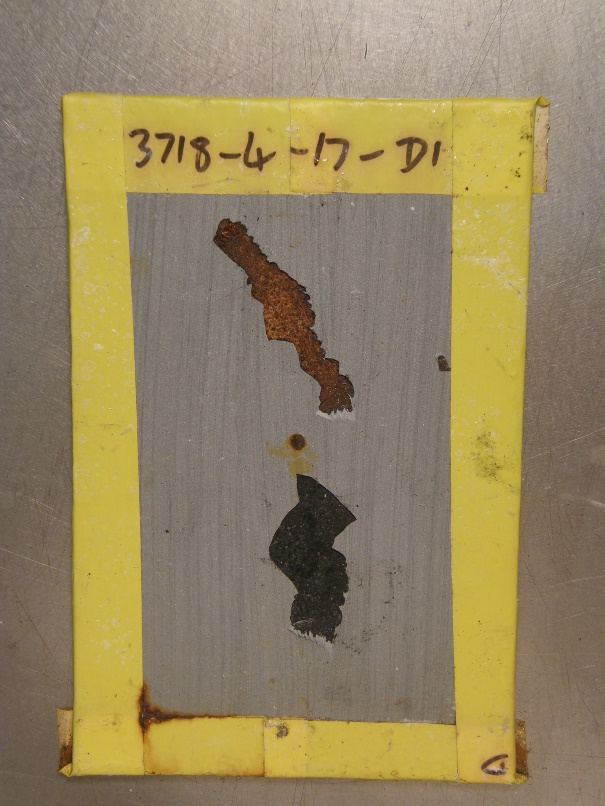 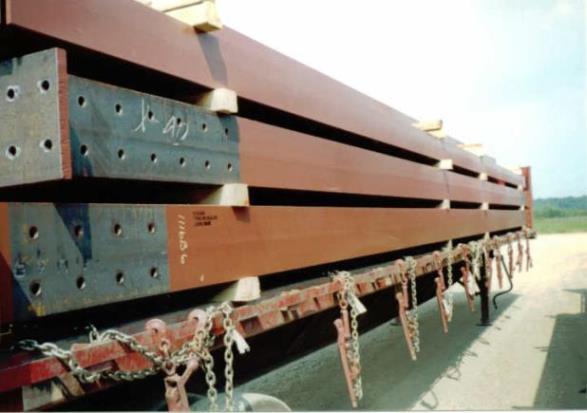 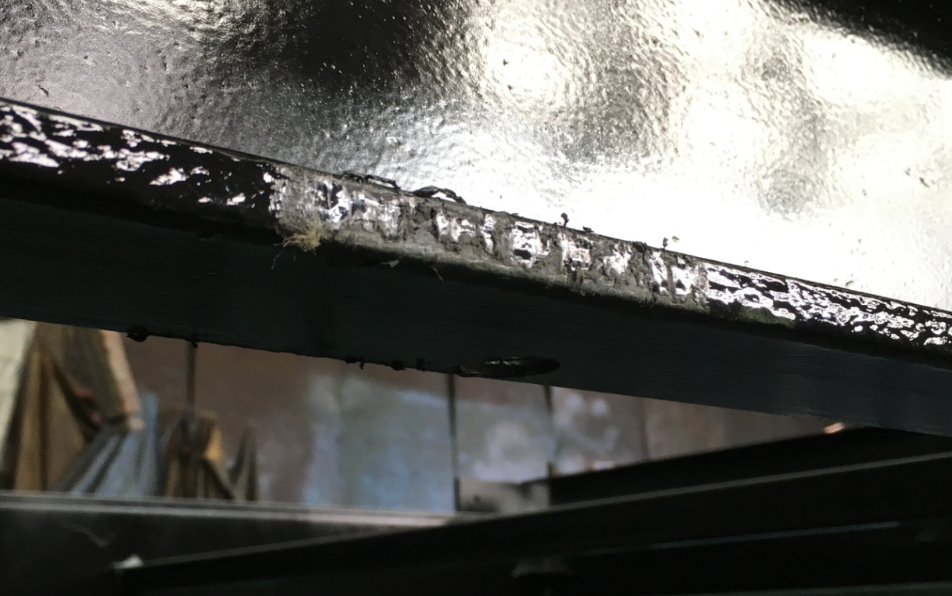 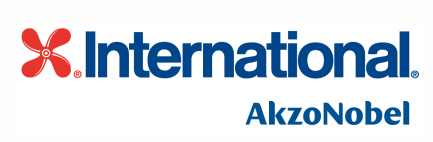 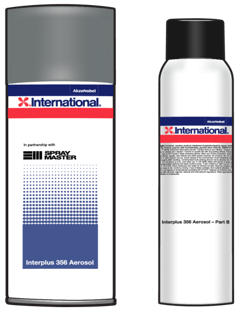 SISTEMA AEROSSOL
Manutenção & Reparo
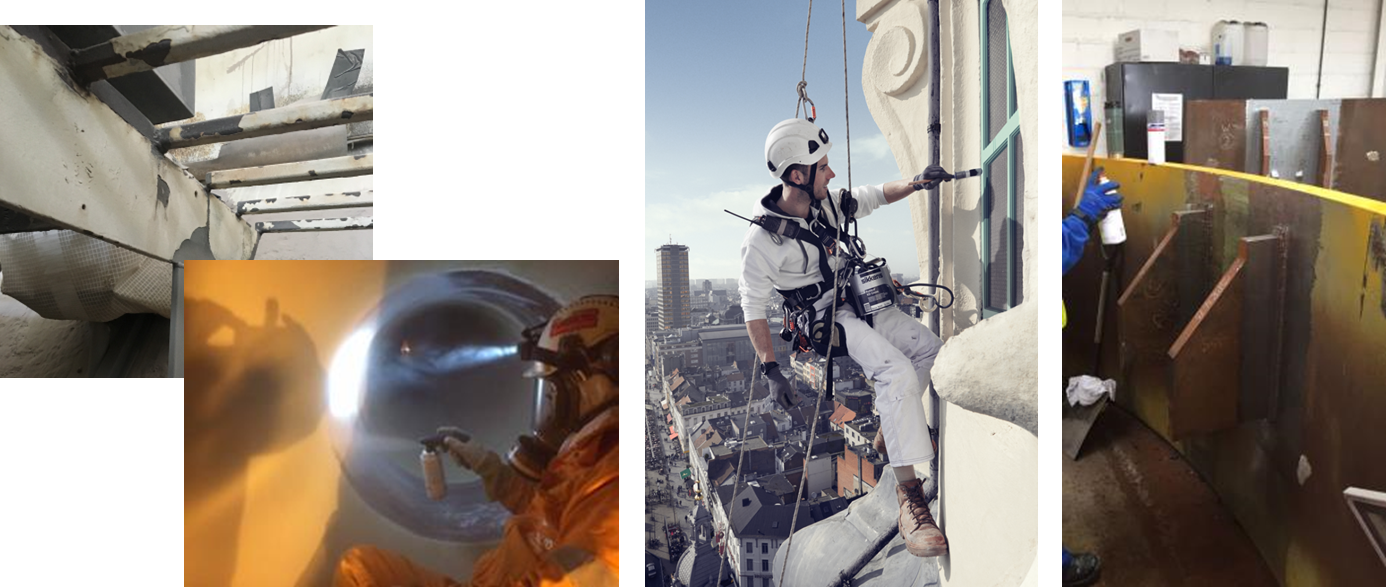 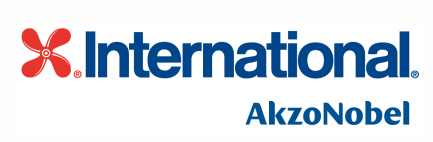 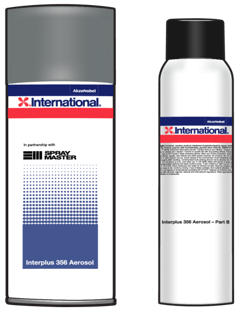 SISTEMA AEROSSOL
Aumentando a Produtividade
Uma série de desafios (danos de transporte; soldagem; dificuldade ao acesso; restrição de equipamentos, métodos de aplicação e quantidade de material) dentro do segmento de M&R e NB são encontrados devido à procura contínua de redução de custos, tempo do projeto e aumento da produtividade.
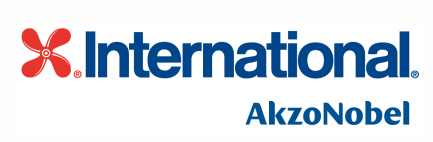 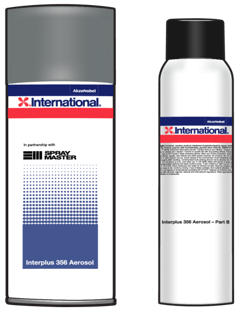 SISTEMA AEROSSOL
Sistema de Aplicação
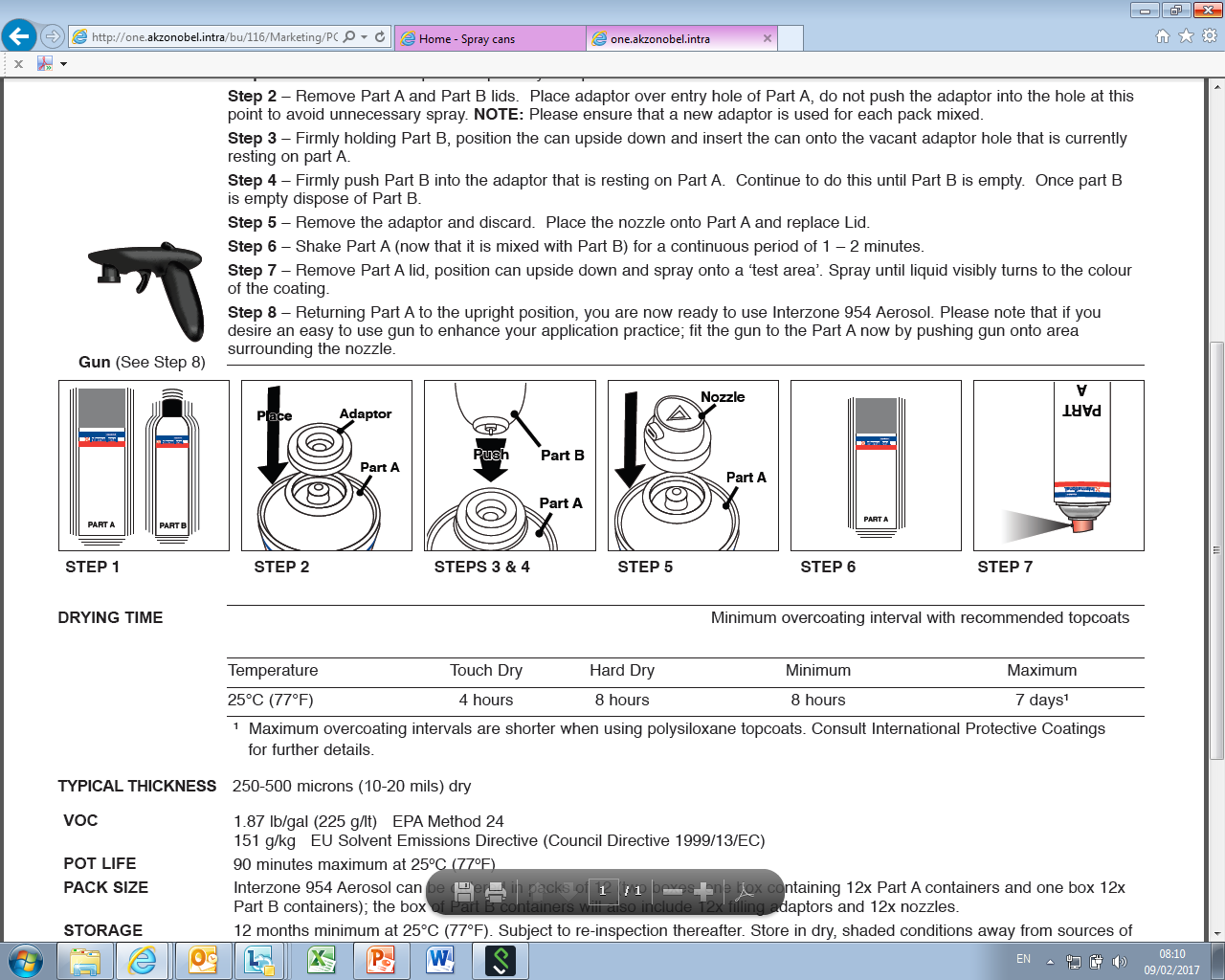 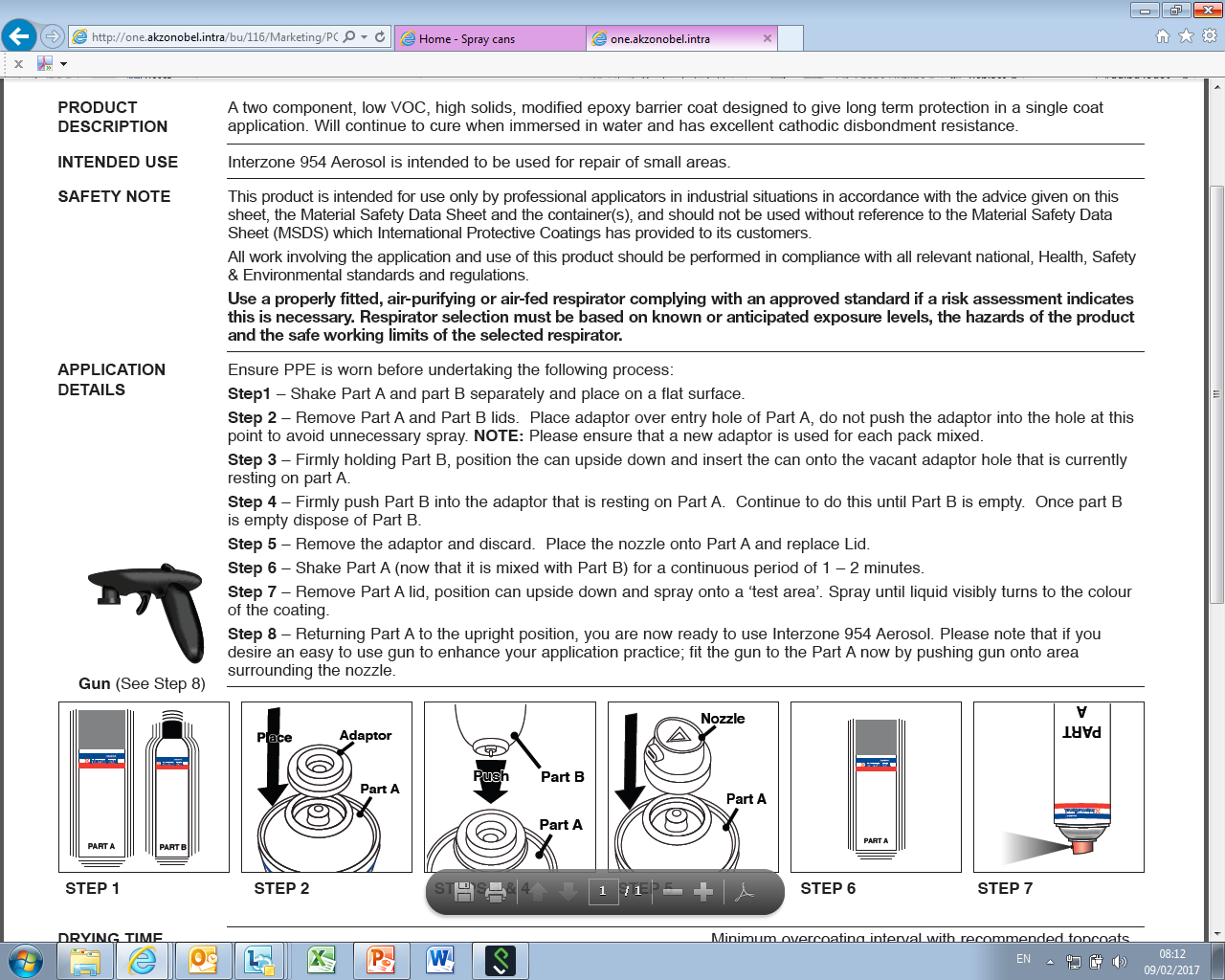 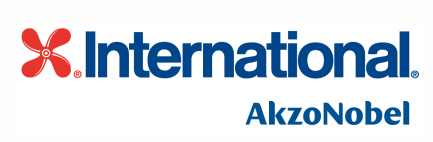 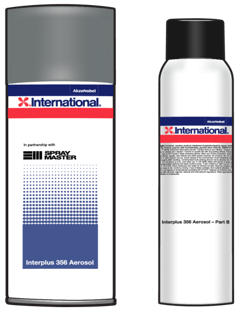 SISTEMA AEROSSOL
Sistema de Aplicação
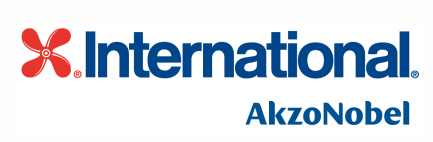 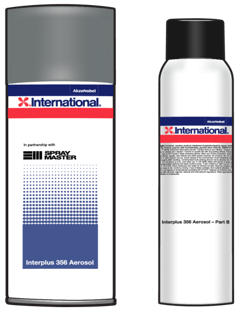 SISTEMA AEROSSOL
Boletins Técnicos
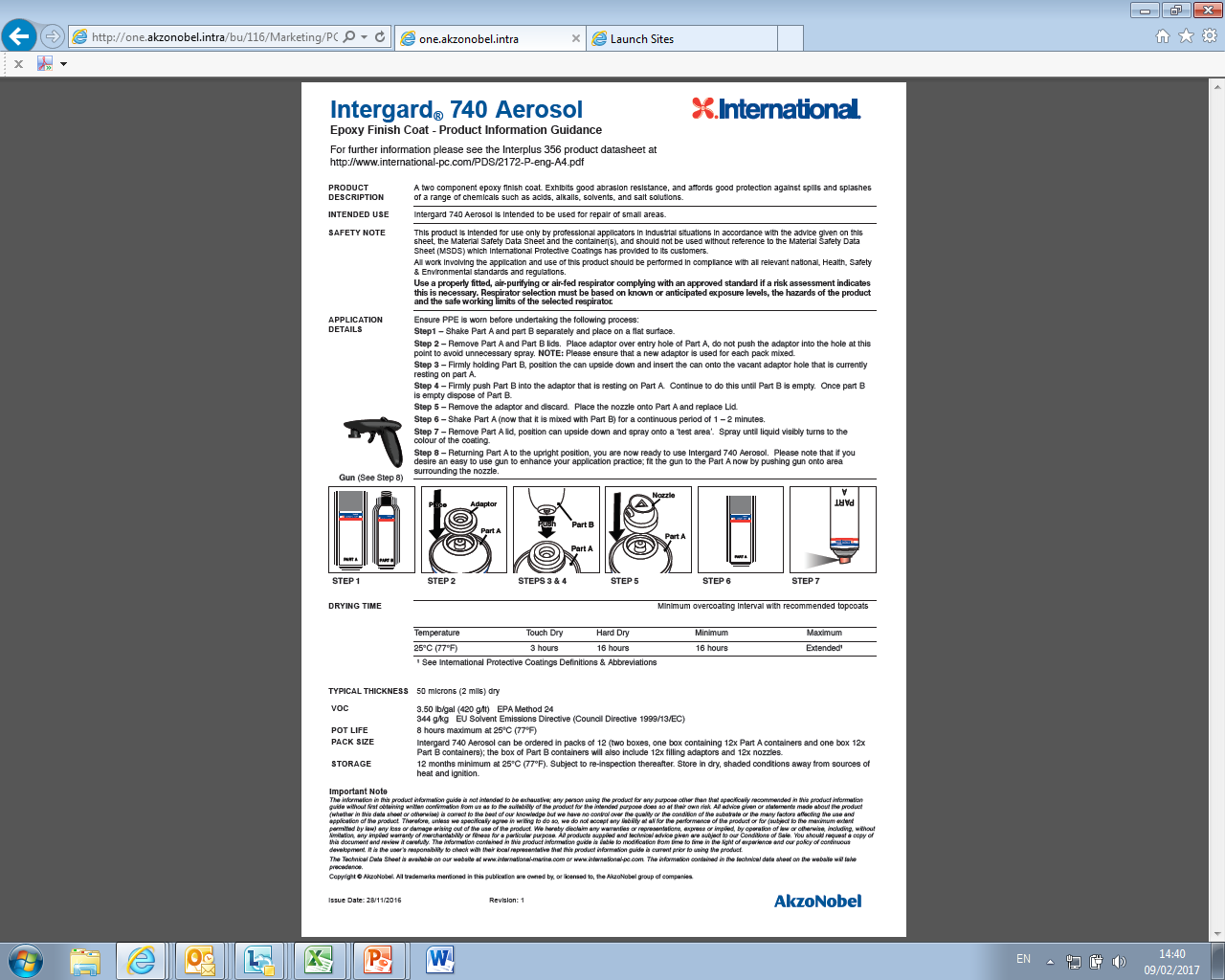 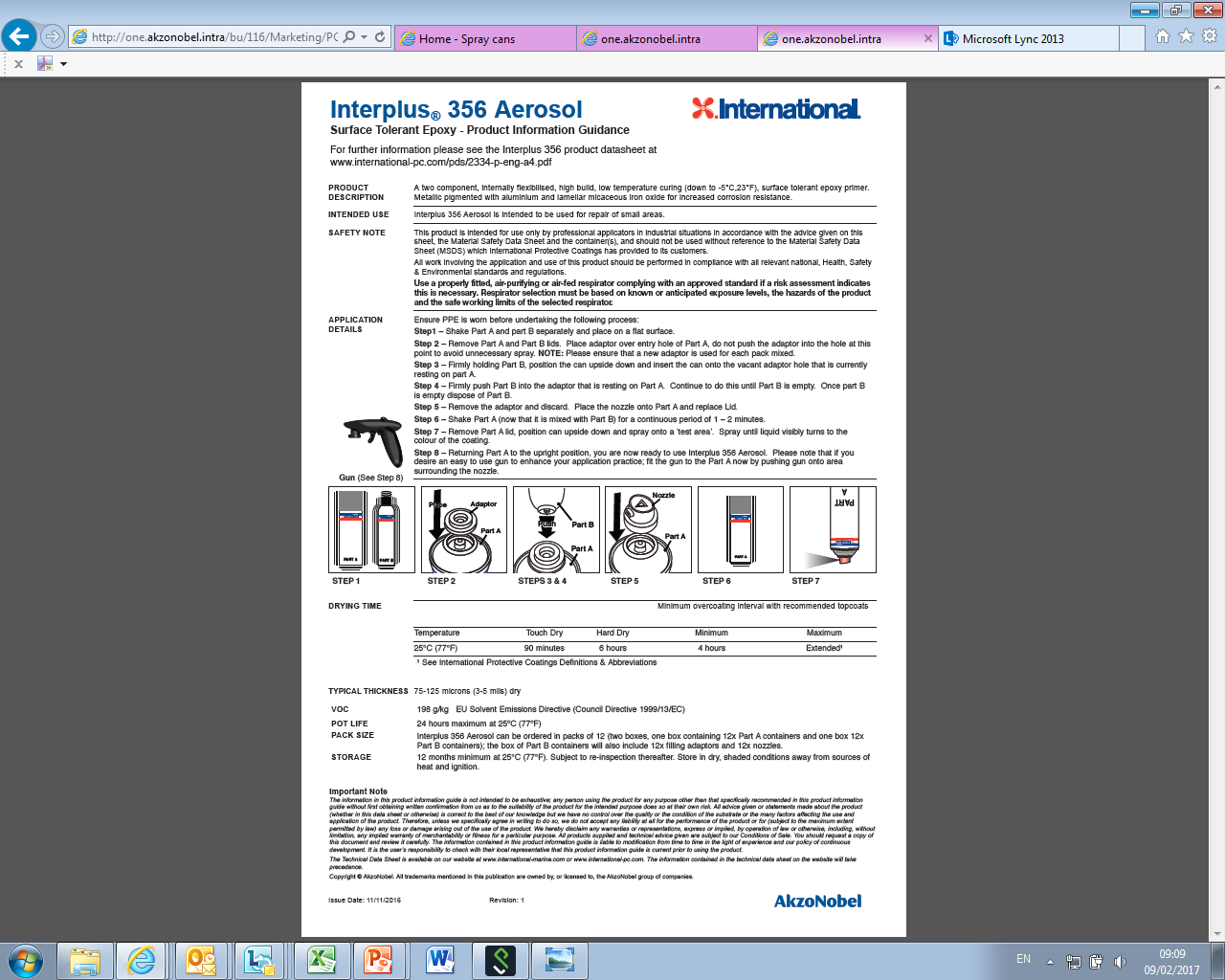 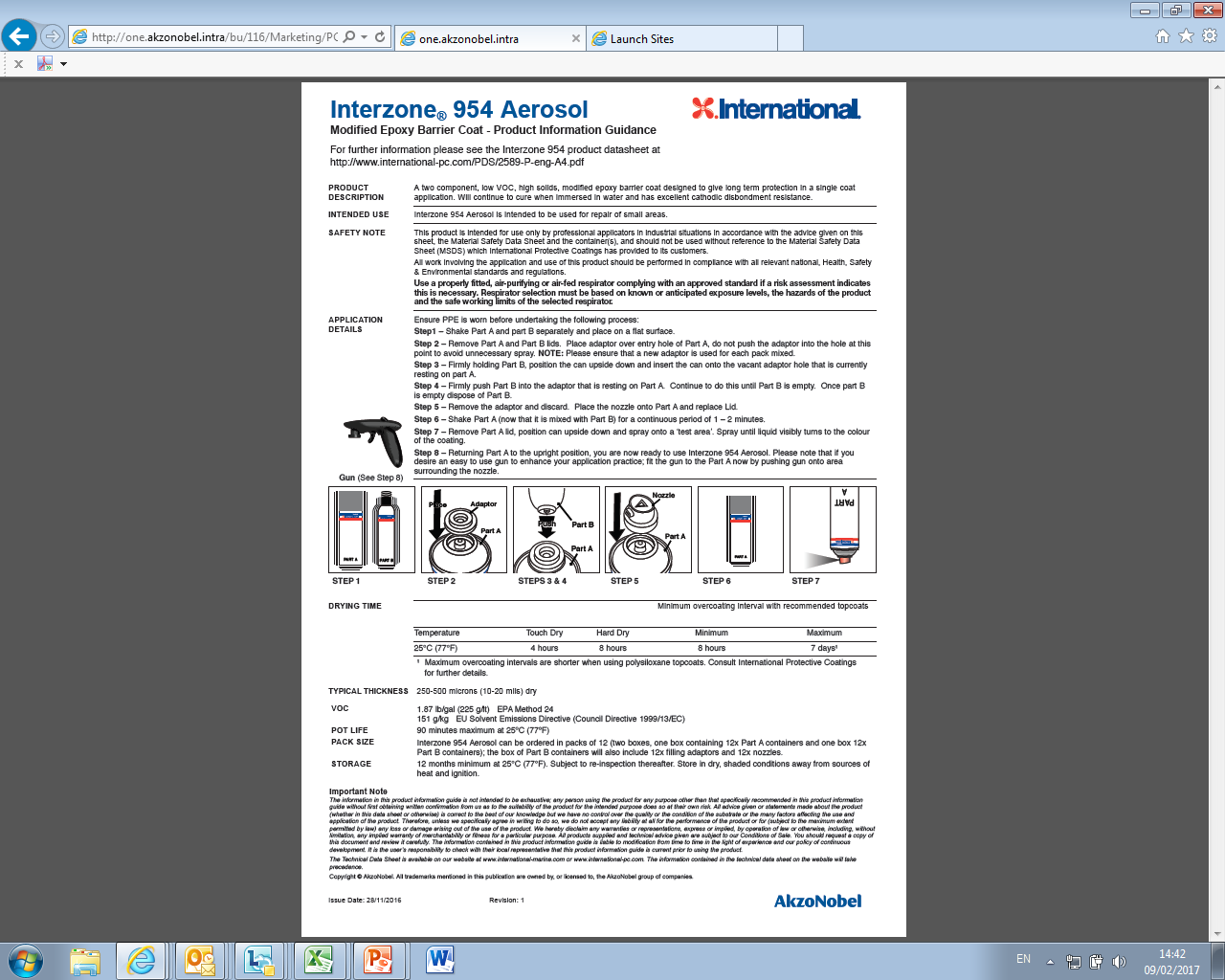 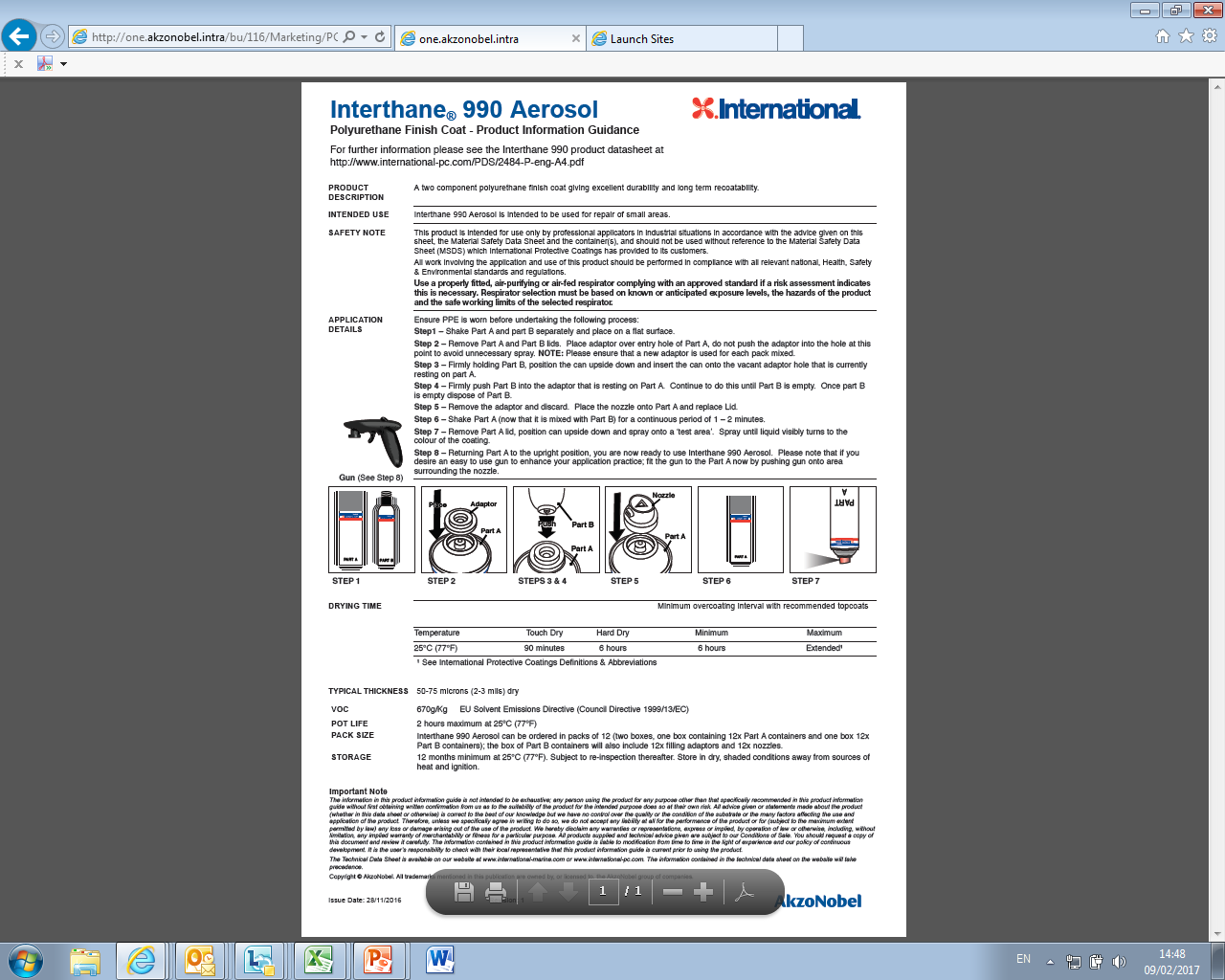 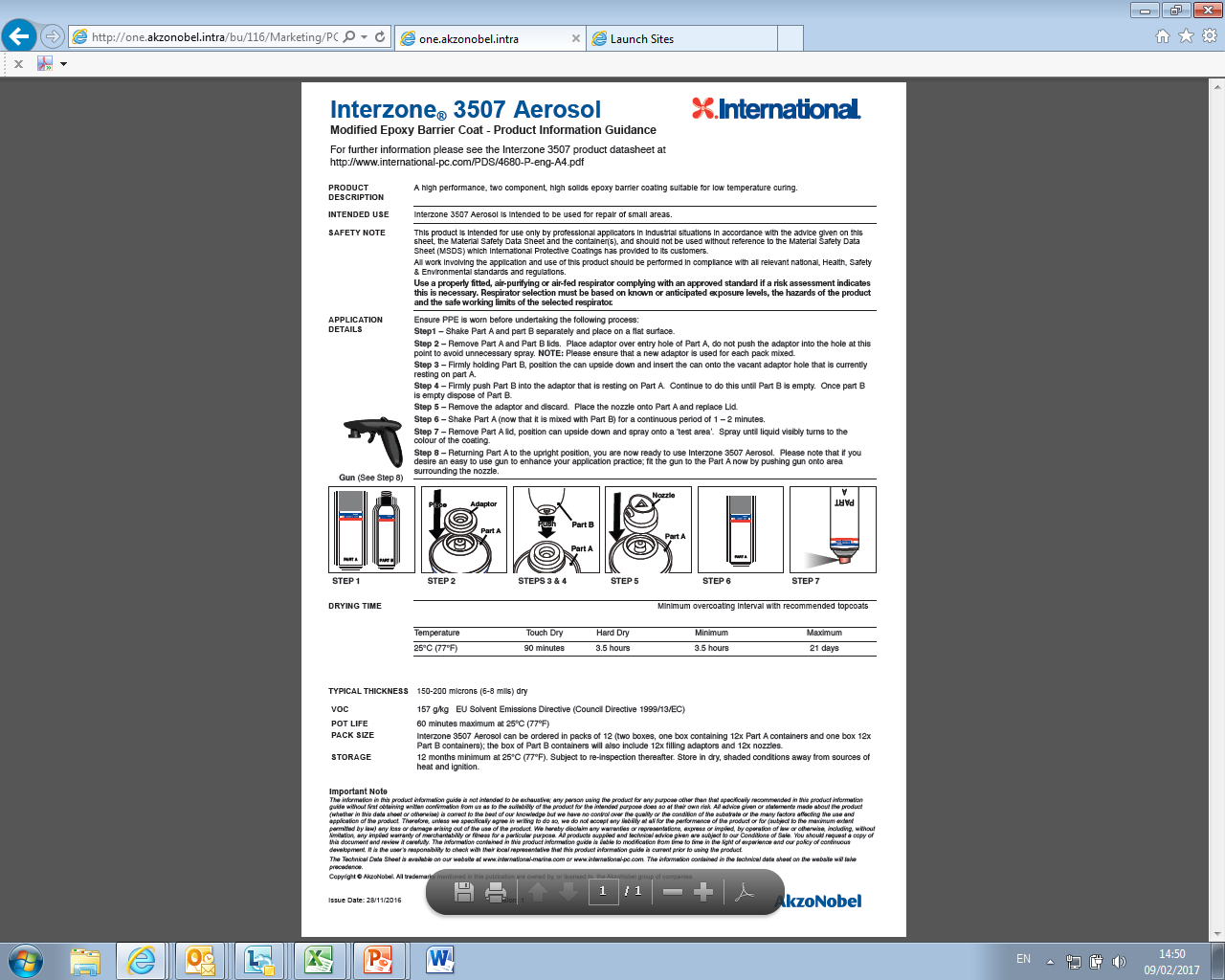 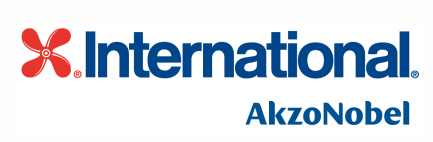 PFP 
 Passive Fire Protection
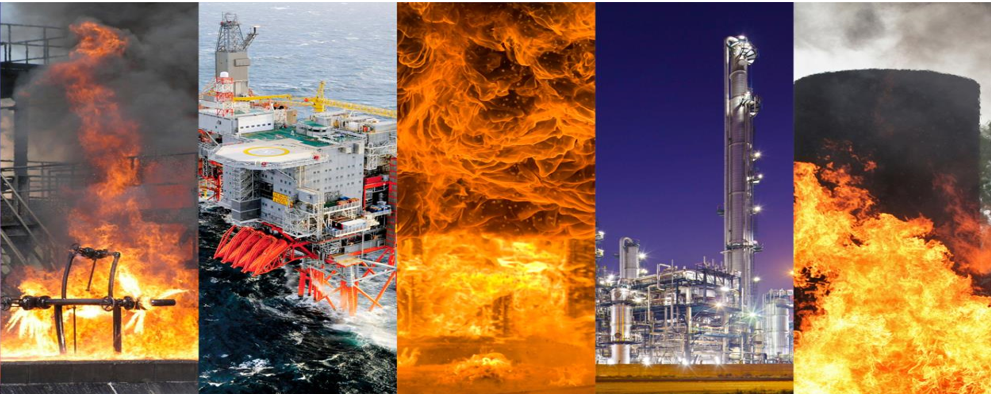 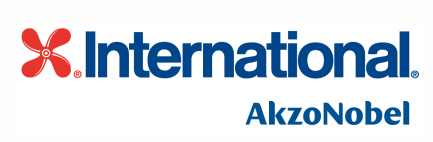 PFP 
 Passive Fire Protection
O termo Proteção Passiva contra Fogo refere-se a quaisquer medidas de proteção contra incêndio, tais como:
Barreira ou componente estrutural;
Sistema fixo;
Coberturas ou revestimentos especiais.
Sem acionamento manual ou automático!
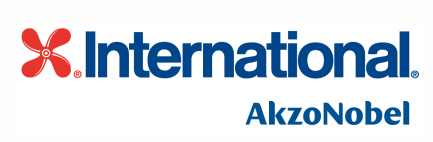 PFP 
 Passive Fire Protection
O aço estrutural sofre uma redução significativa em sua resistência quando é submetido em altas temperaturas.
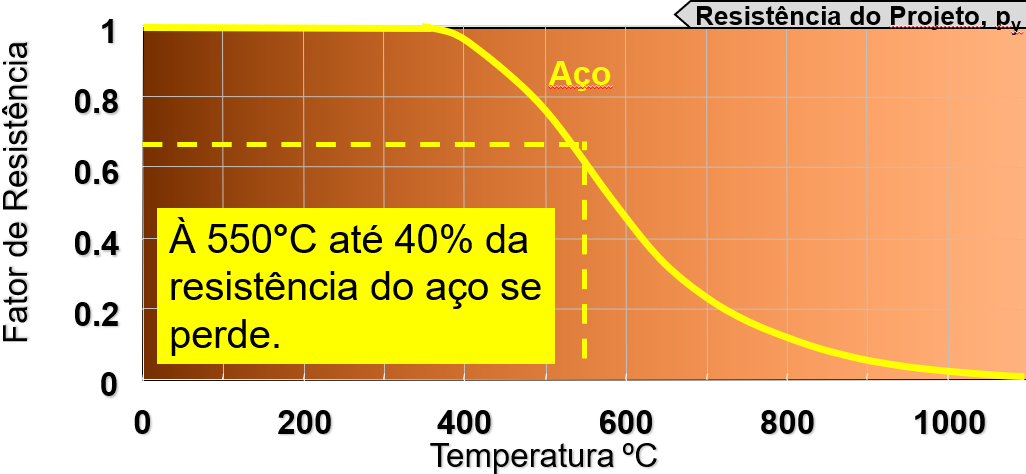 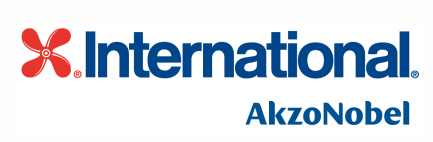 PFP 
 Passive Fire Protection
Funcionamento da proteção passiva
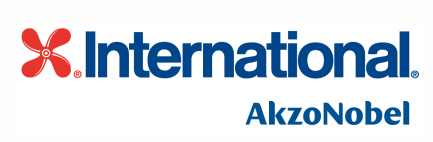 PFP 
 Passive Fire Protection
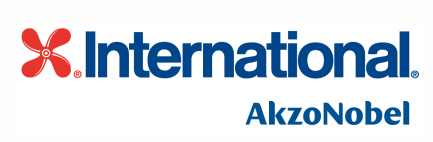 PFP 
 Passive Fire Protection
Desde então, o desempenho para PFP permaneceu crítico para a vida daqueles que trabalham nos locais mais perigosos do planeta.
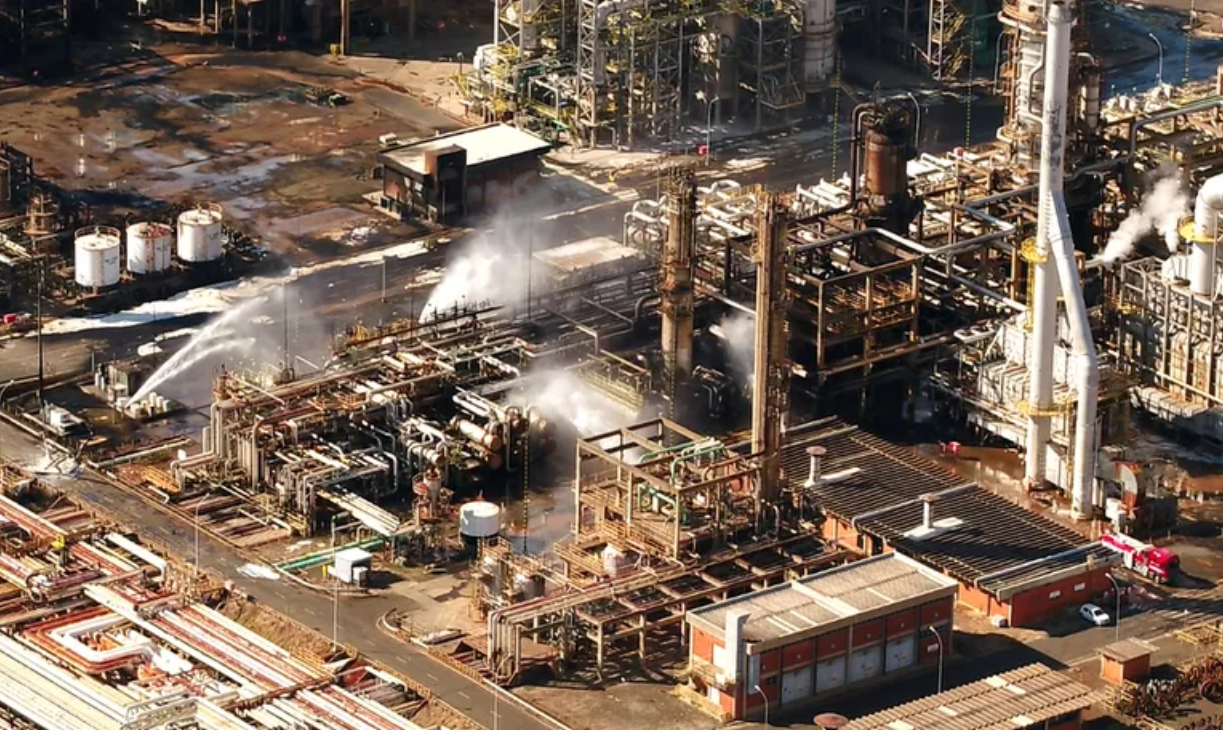 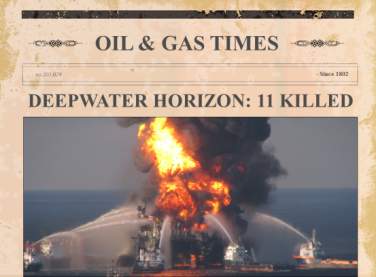 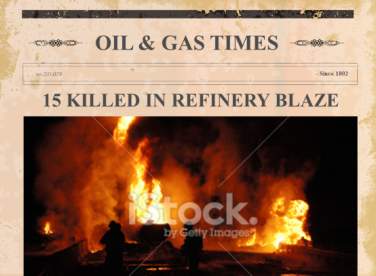 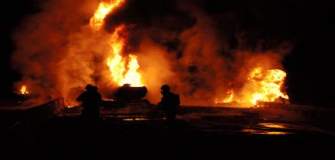 REPLAN
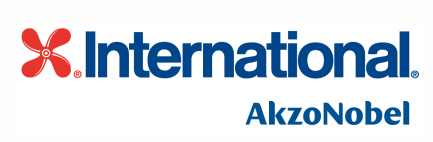 PFP 
 Passive Fire Protection
Parâmetros
Tipo de fogo;
Situação de fogo;
Fire rating (TRRF)
Temperatura crítica do aço;
Caracterização das estruturas;
Órgãos certificadores  x  Certificação;
Fluxo de calor;
Resistência à explosão.
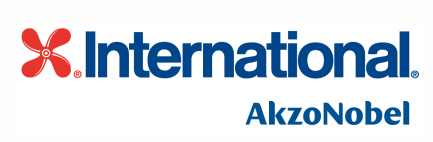 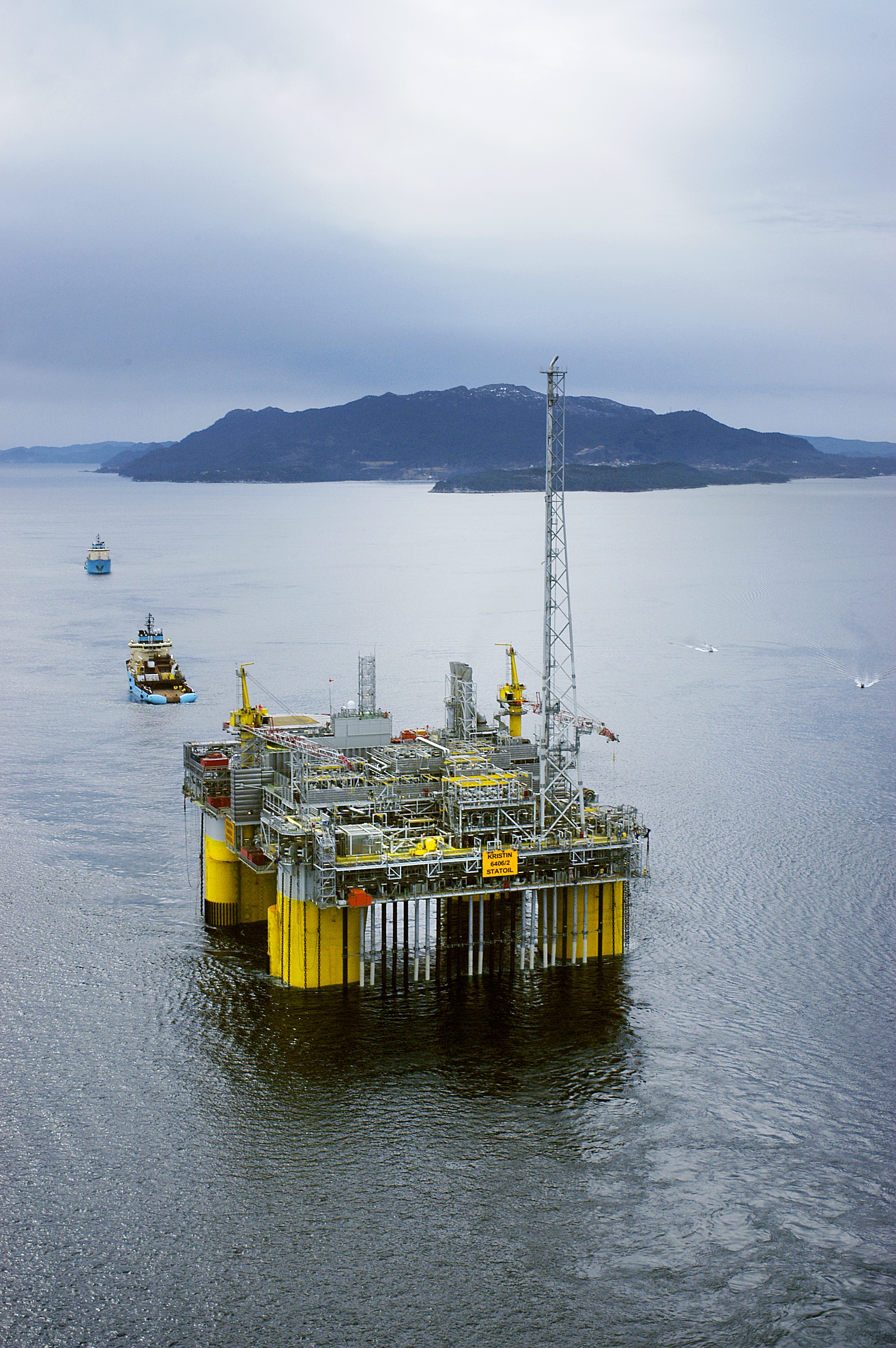 40 anos de desempenho em todos os ambientes
Chartek
(Epóxi Intumescente)
Sistemas inovadores eficientes com custo reduzido
Linha de revestimentos epóxi intumescente de PFP mais completa do mundo.
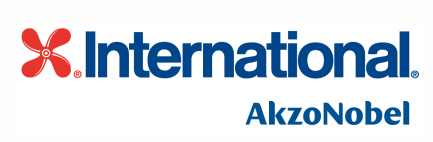 PFP 
 Passive Fire Protection
Chartek  -  Linha do Tempo
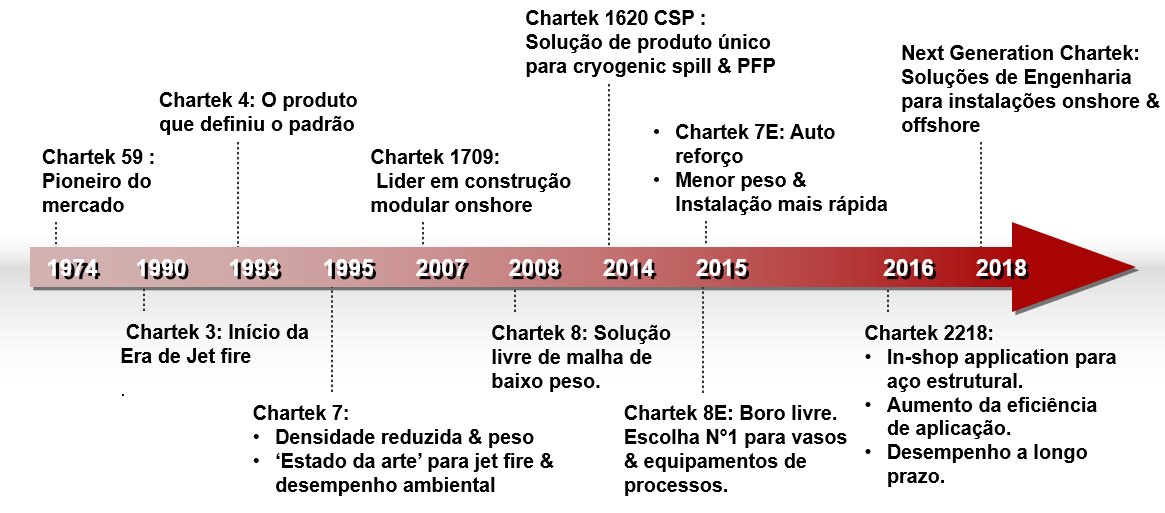 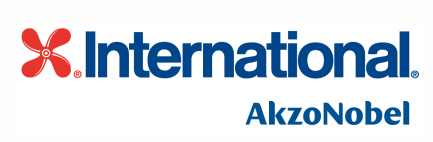 PFP 
 Passive Fire Protection
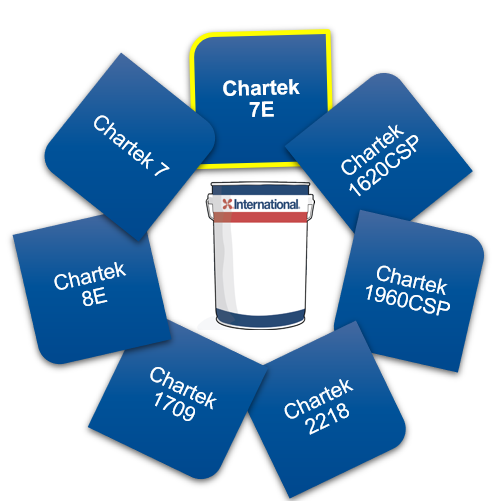 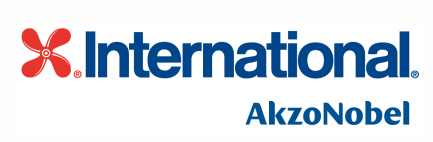 PFP 
 Passive Fire Protection
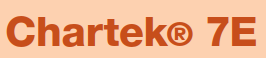 Chartek 7E é uma tecnologia auto-reforçada, para simplificar a metodologia de aplicação, fornecendo desempenho de fogo a todos os tipos de incêndio e proteção anticorrosiva, durante toda a vida útil do ativo.
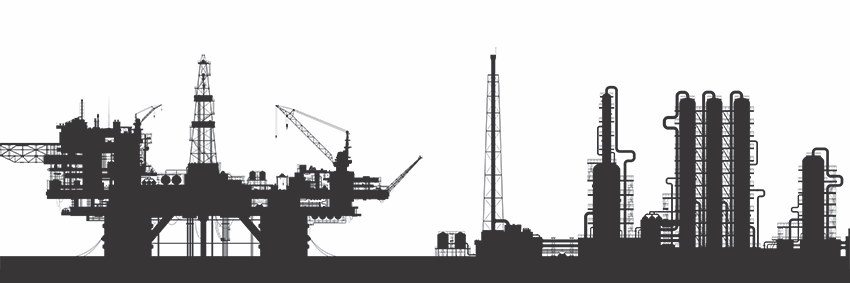 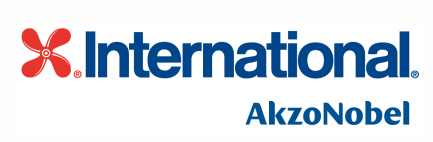 PFP 
 Passive Fire Protection
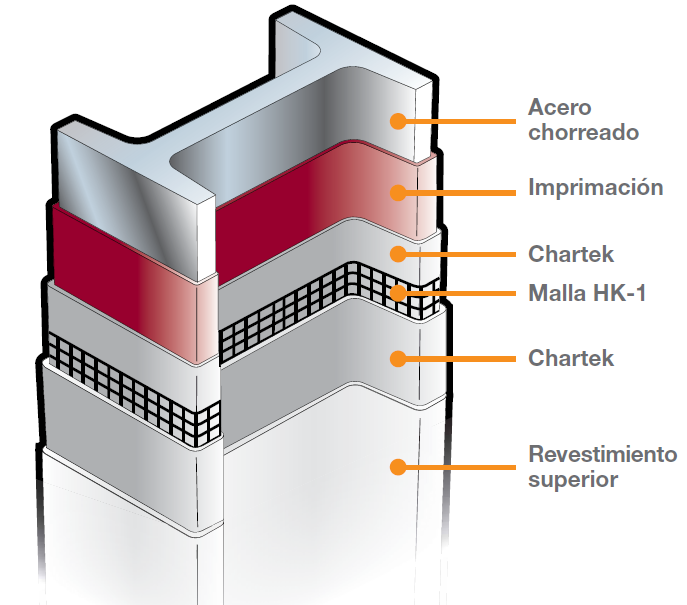 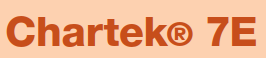 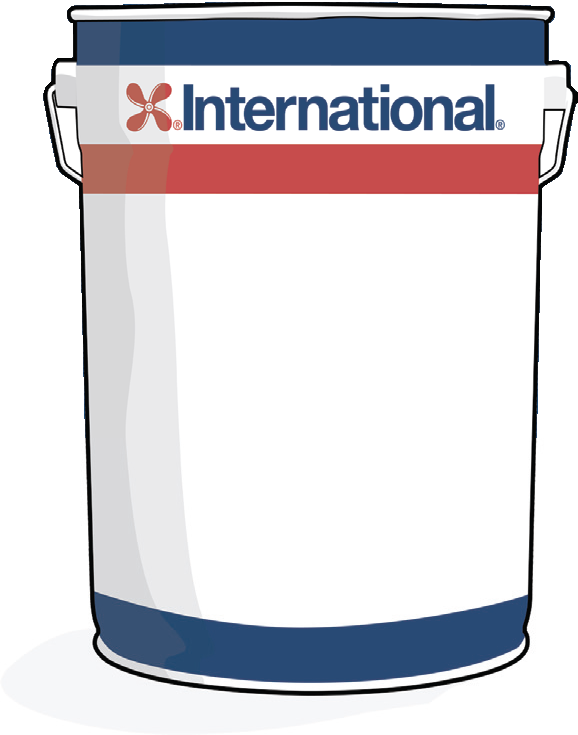 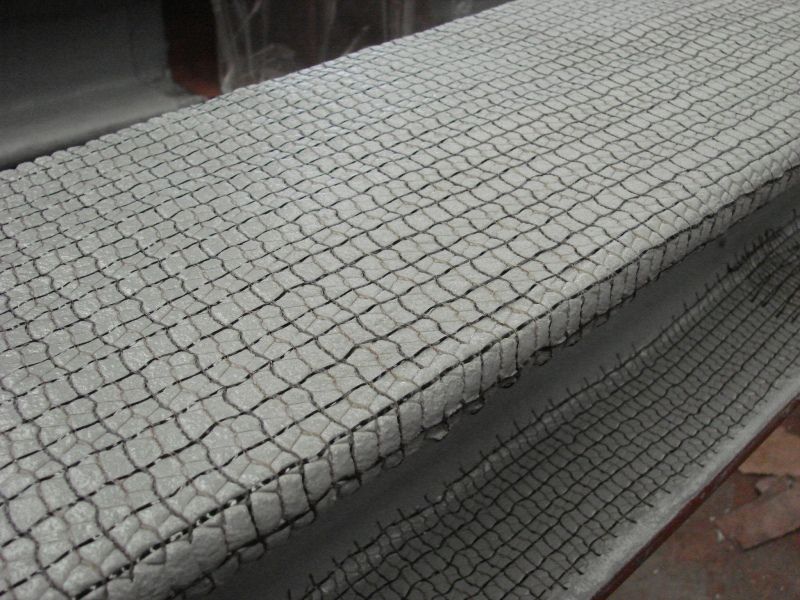 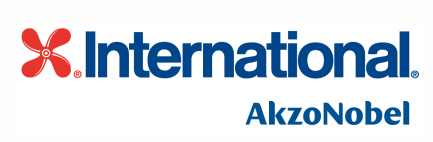 PFP 
 Passive Fire Protection
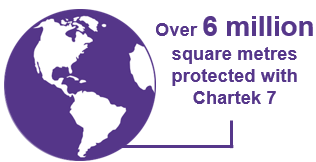 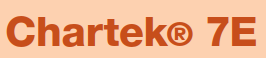 NORSOK Testing – M-501 Rev.6, Sist.5A;
Aprovação: LR e DNV;
Pool Fire (certificação): até 2 horas;
 ISO 22899 Jet Fire (certificação) - até 2 horas;
Resistência à sobrepressão de explosão até 4bar.
Herança da tecnologia do Chartek 7;
Patente na tecnologia de aditivo, referente ao modo estabilização da Intumescência;
Redução no peso instalado (até 60%);
Baixa absorção de água;
Excelente desempenho - Pool e Jet fire.
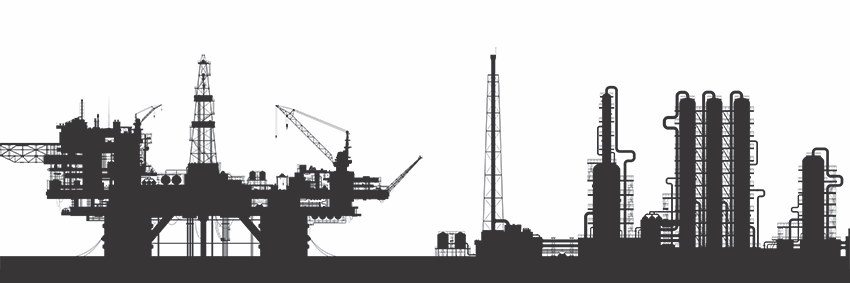 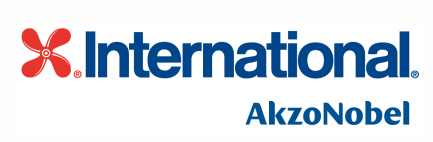 PFP 
 Passive Fire Protection
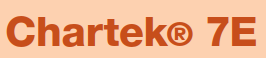 Aplicações
MEMBROS DE ESTRUTURAS
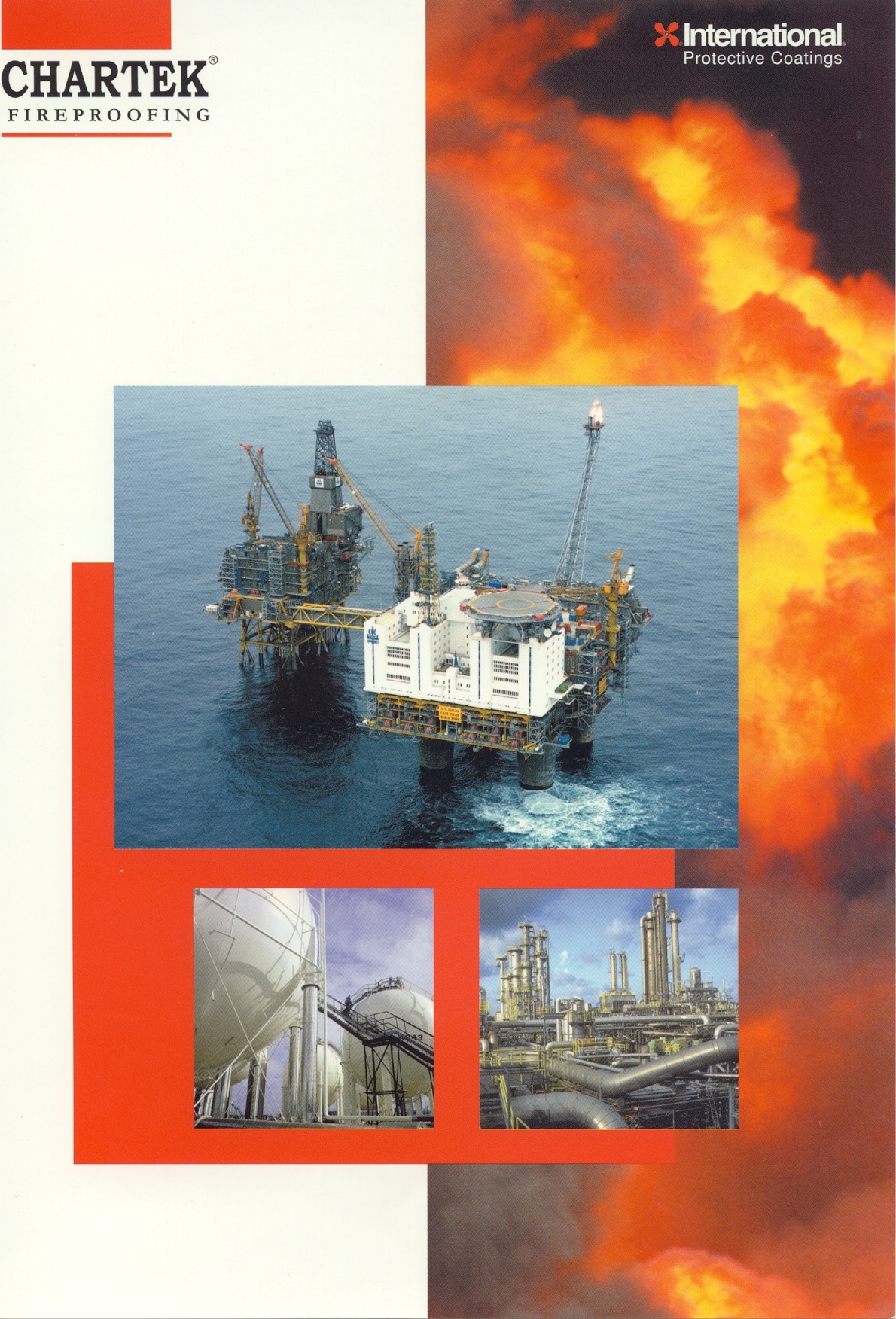 FIREWALLS AND DECKS
VASOS
TUBULAÇÕES E SISTEMAS DE CONTROLE
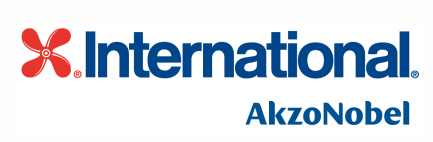 PFP 
 Passive Fire Protection
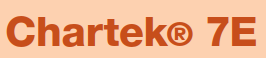 Aplicações
TORRE / RISER BAY -  Proteção até 120 MINUTES
ÁREAS DE PROCESSO /  ESTRUTURAS DE AÇO PRIMÁRIAS
VASOS CRÍTICOS DE ÁREA DE PROCESSO E TUBULAÇÕES
DIVISÕES DE INCÊNDIO E EXPLOSÃO
ESTRUTURAS DE ROTAS DE FUGA
CASARIA / ACOMODAÇÃO
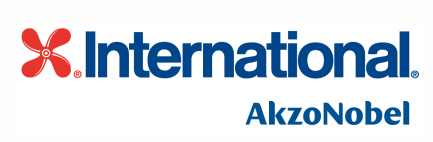 PFP 
 Passive Fire Protection
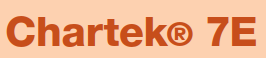 Aplicações
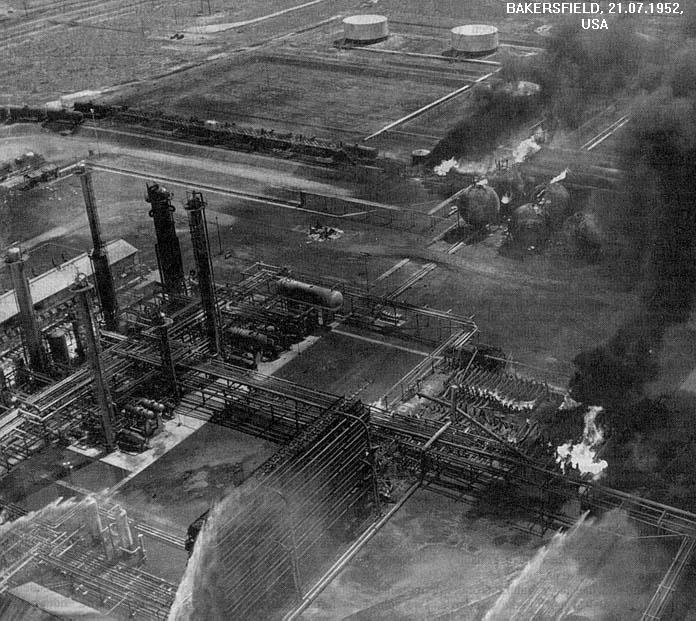 EDIFÍCIOS / SALAS DE CONTROLE
ESFERAS
BASES / SUPORTE DE ESFERAS
TUBULAÇÕES DE PROCESSO
COLUNAS DE DESTILAÇÃO
SUPORTE DE TUBULAÇÕES
AÇO ESTRUTURAL / PIPE RACK
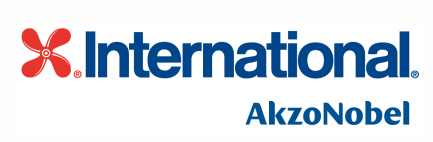 CONSIDERAÇÕES
Ganho de produtividade em manutenção
Redução no custo de mão-de-obra e do projeto
Ambiente mais sustentável
Baixo custo de logística
Simplificação no método de aplicação
Soluções para desafios: #Aerossol & #Chartek 7E
Tecnologia e Performance
Inovar e Liderar para Dominar
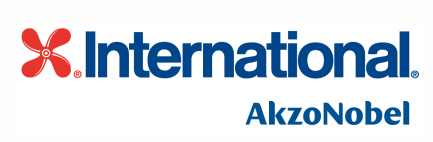 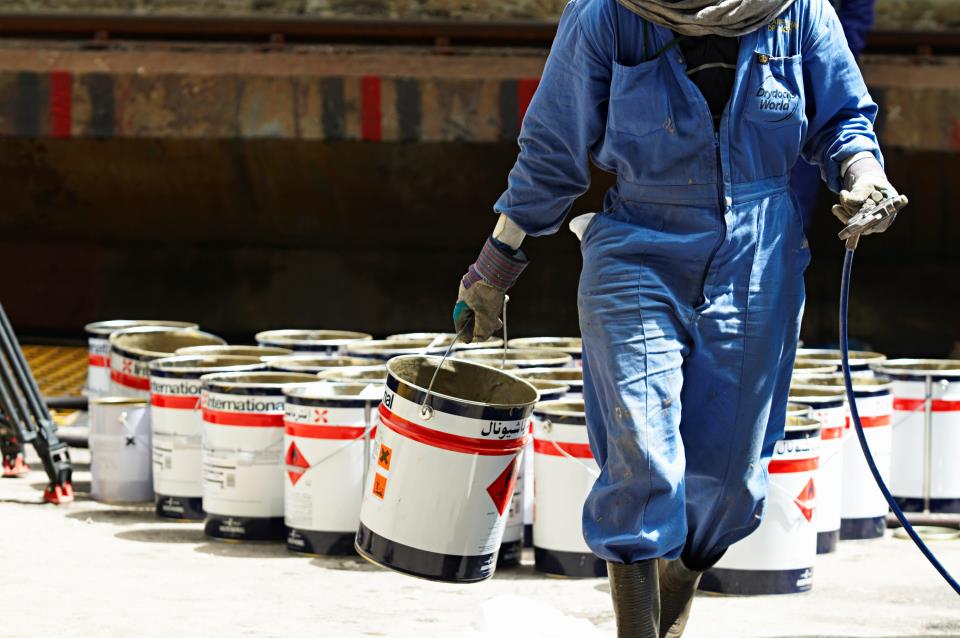 Obrigado pela atenção de todos!
Contato: 
PereiraAlex@akzonobel.com 
(11) 99899-5231
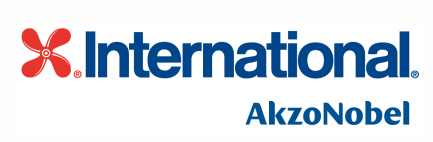